Personal Exemptions
Pub 17 – Chapter 3
Pub 4012 – Tab C
(1040-lines 6a & 42)
NJ 1040
12-09-2017
NJ TAX TY2016 v1.2
1
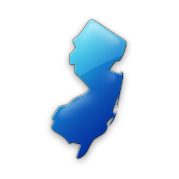 Exemption
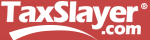 Defined:  Specific amount of money you are allowed to deduct from your taxable income, based on circumstances of your filing situation 
 Two types of Exemptions:
 Personal Exemption
 Dependent Exemption (to be covered in later section)
 Enter all exemption-related data in TaxSlayer Basic Information section  
Data is carried to Federal 1040 Page 1 and NJ 1040 Page 2
2
12-09-2017
NJ TAX TY2016 v1.2
Summary of Personal Exemptions Types
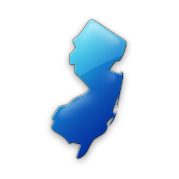 Note:  An individual is not a qualifying child of a person if that person is not required 
to file a tax return and doesn’t file or files only to claim a refund of paid taxes
* NEW RULING IN 2017; CAN BE APPLIED TO ANY OPEN TAX YEARS
3
12-09-2017
NJ TAX TY2016 v1.2
NJ 1040 Page 3
NJ Exemption:Domestic Partner
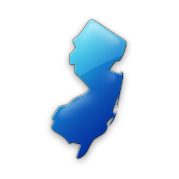 Not recognized on Federal 1040
 Additional NJ exemption ($1,000) for dependent Domestic Partner that does not file own return
 Domestic Partner is different than Civil Union Partner filing status
 Domestic Partner status requires affidavit and then registration
 Same-sex and opposite-sex couples
 Grants couples basic rights
 i.e. - the right to make health care decisions and to receive tax exemptions
 At least age 62 (after 2/2007).  Younger couples if Domestic Partnership formed before revised law 2/2007
4
12-09-2017
NJ TAX TY2016 v1.2
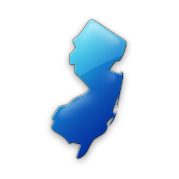 TS - Domestic PartnerState section \ Edit \ Enter Myself \ NJ State Return \ Congratulations (enter YES) \ Basic Information
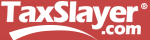 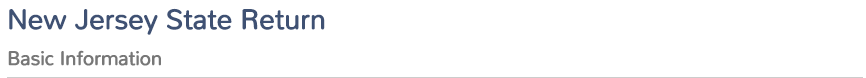 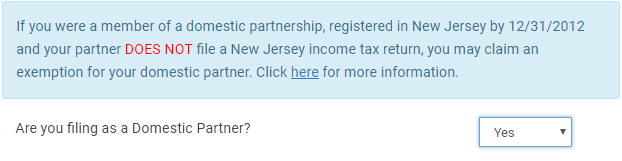 Question only appears if filing status is Single
5
12-09-2017
NJ TAX TY2016 v1.2
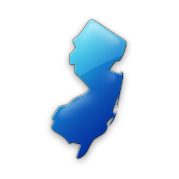 TS - NJ 1040 Page 2 - Domestic Partner
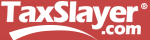 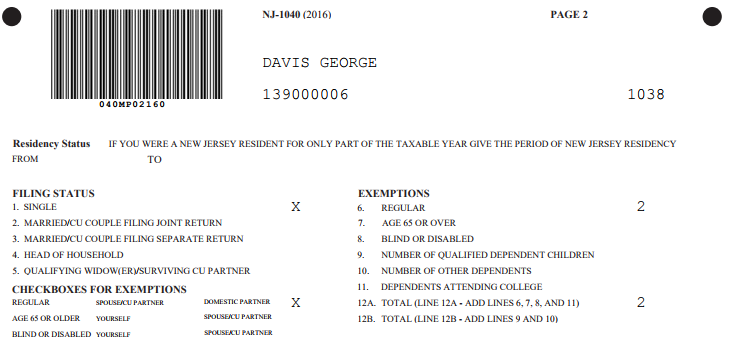 1 regular exemption for taxpayer;
1 for domestic partner
6
12-09-2017
NJ TAX TY2016 v1.2
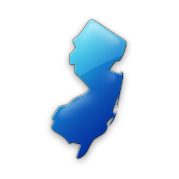 TS - Extra Personal Exemption For 65 or Over - NJ 1040
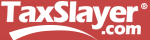 NJ grants extra personal exemption
if 65 or older
7
12-09-2017
NJ TAX TY2016 v1.2
Who is Considered Blind for Federal and State Tax Purposes?
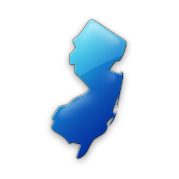 For Federal and State tax purposes a person is considered Blind if on the last day of the year they are totally blind or
 A taxpayer who is not totally blind must have a certified statement from an eye doctor (ophthalmologist or optometrist) that:
 The taxpayer cannot see better than 20/200 in the better eye with glasses or contact lenses, or
 The field of vision is not more than 20 degrees
 Additional standard deduction allowed on Federal 1040 for blind
 Additional exemption allowed on NJ 1040 for blind
8
12-09-2017
NJ TAX TY2016 v1.2
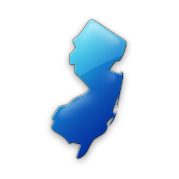 TS - Extra Exemption for Blind – NJ 1040
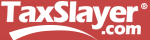 NJ grants extra exemption for blind OR disabled
9
12-09-2017
NJ TAX TY2016 v1.2
[Speaker Notes: Can claim extra exemption for blind or disabled on NJ 1040 Line 8

 Federal claims 6 exemptions 
 Taxpayer and spouse
 4 children (including grandson)

 Also gets extra standard deduction for taxpayer being over 65, but no extra for disabled

 NJ claims 9 exemptions
 Taxpayer & spouse
 Both taxpayer & spouse over 65
 Spouse is disabled
 4 children (including grandson)
 1 full-time college student]
Who is Considered Disabled for NJ Tax Purposes?
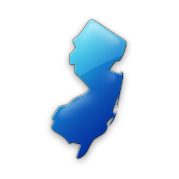 For NJ tax purposes:  a person is considered disabled if  on the last day of the tax year he/she:
 Could not engage in substantial  gainful activity for pay or profit  due to physical or mental impairment, including blindness
 Reporting:  Must enclose a copy of the doctor’s certificate or other medical records with NJ tax  return the first time the exemption is claimed
10
12-09-2017
NJ TAX TY2016 v1.2
Who is Considered Disabled for  NJ Tax Purposes?
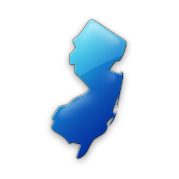 (cont’d)
Additional exemption allowed on NJ 1040 for blind or disabled 
 Only one additional exemption allowed if both blind and disabled
 Disabled/Blind persons may be eligible for other NJ tax benefits like property tax relief programs (covered in later module)
 Note disabled status in NJ Checklist Basic Information section for later entry in the TaxSlayer State section
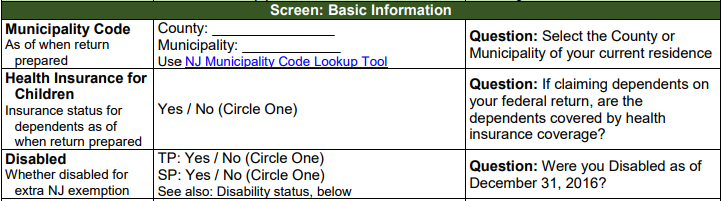 11
12-09-2017
NJ TAX TY2016 v1.2
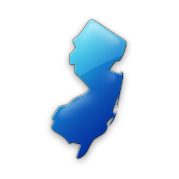 TS - Extra Exemption for Disabled – NJ 1040
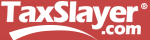 NJ grants extra exemption for blind OR disabled
12
12-09-2017
NJ TAX TY2016 v1.2
[Speaker Notes: Can claim extra exemption for blind or disabled on NJ 1040 Line 8

 Federal claims 6 exemptions 
 Taxpayer and spouse
 4 children (including grandson)

 Also gets extra standard deduction for taxpayer being over 65, but no extra for disabled

 NJ claims 9 exemptions
 Taxpayer & spouse
 Both taxpayer & spouse over 65
 Spouse is disabled
 4 children (including grandson)
 1 full-time college student]
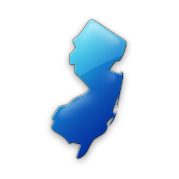 TS - Extra Exemption for Disabled – NJ 1040
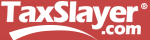 Only 1 extra exemption if both blind and disabled
13
12-09-2017
NJ TAX TY2016 v1.2
[Speaker Notes: Can claim extra exemption for blind or disabled on NJ 1040 Line 8 (but only 1 extra if both blind and disabled)

 Federal claims 7 exemptions 
 Taxpayer and spouse
 5 children (including grandson)

 Also gets extra standard deduction for taxpayer being over 65, but no extra for disabled

 NJ claims 10 exemptions
 Taxpayer & spouse
 Taxpayer over 65
 Spouse is disabled
 5 children (including grandson)
 1 full-time college students]
Federal/State Differences:  Exemptions for Minors Who Can Be Claimed on Parent’s Return
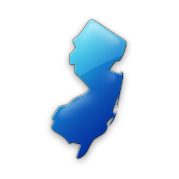 Note:  An individual is not a qualifying child of a person if that person is not required to file a tax return and doesn’t file or files only to claim a refund of paid taxes
* NEW RULING IN 2017; CAN BE APPLIED TO ANY OPEN TAX YEARS
14
12-09-2017
NJ TAX TY2016 v1.2
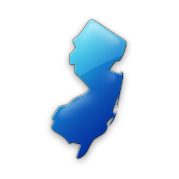 TS - Minor Claimed on Parent’s Return – Minor’s NJ 1040
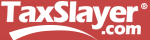 On NJ 1040, OK to take exemption for self even when  minor was claimed on parents’ Federal return
15
12-09-2017
NJ TAX TY2016 v1.2
[Speaker Notes: Minor can still claim exemption for self on minor’s NJ return, even if parents claimed him 

 TaxSlayer does this automatically if you check the box that says you can be claimed on someone else’s return]
Pub 559
Filing a Return for a  Deceased Taxpayer
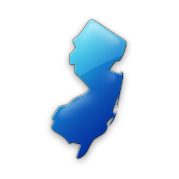 (cont’d)
Return filed by anyone else
 If refund is due, include Form 1310 Statement of Person Claiming Refund Due a Deceased Taxpayer
 Form 1310 can be found in Federal section \ Miscellaneous Forms
 For NJ return, if refund is due and you want NJ Division of Taxation to issue check to surviving spouse or estate, paper file return and include death certificate
Refer to Pub 4012 Page K-12 for more detail
16
12-09-2017
NJ TAX TY2016 v1.2